Advanced Structural Modeling 1
Unit-II
Part-B
1
Topics to be covered
Advanced Classes
Advanced Relationships
2
Advanced Classes
3
Introduction
Classes are the most important building block of any object-oriented system. 
Classes are kind of general building block in the UML – classifiers.
A classifier is a mechanism that describes structural and behavioral features.
Classifiers include classes, interfaces, datatypes, signals, components, nodes, use cases, and subsystems.
4
Introduction
Classifiers (and especially classes) have a number of advanced features beyond the simpler properties of attributes and operations.
You can model multiplicity, visibility, signatures, polymorphism, and other characteristics.
5
Getting Started
The UML provides a representation for a number of advanced properties, as shown in below Figure.
This notation permits you to visualize, specify, construct, and document a class to any level of detail you wish, even sufficient to support forward and reverse engineering of models and code.
6
Getting Started
7
Terms and Concepts
Classifiers
Visibility
Scope
Abstract, Root, Leaf and Polymorphic Elements
Multiplicity
Attributes
Operations
Template classes
Standard elements
8
Classifiers
A classifier is a mechanism that describes structural and behavioral features. 
Classifiers include classes, interfaces, datatypes, signals, components, nodes, use cases, and subsystems.
9
Classifiers
Some things in the UML don't have instances. Example - packages and generalization relationships.
Modeling elements that can have instances are called classifiers.
A classifier has structural features (in the form of attributes), as well as behavioral features (in the form of operations). 
Every instance of a given classifier shares the same features.
10
Classifiers
The most important kind of classifier in the UML is the class.
A class is a description of a set of objects that share the same attributes, operations, relationships, and semantics.
Classes are not the only kind of classifier, UML provides a number of other kinds of classifiers to help you model.
11
Classifiers
12
Classifiers
Graphically, the UML distinguishes among these different classifiers, as shown in below Figure.
13
Fig: Classifiers
Visibility
One of the most important details you can specify for a classifier's attributes and operations is its visibility. 
The visibility of a feature specifies whether it can be used by other classifiers or not. 
In the UML, you can specify any of three levels of visibility.
14
Visibility
15
Visibility
16
Scope
Another important detail you can specify for a classifier's attributes and operations is its owner scope.
The scope of an attribute or an operation denotes whether they have their existence in all the instances of the classifier or only one copy is available and is shared across all the instances of the classifier. 
In the UML, you can specify two kinds of owner scope.
17
Scope
Most features of the classifiers you model will be instance scoped. 
 The most common use of classifier scoped features is for private attributes that must be shared among a set of instances
18
Scope
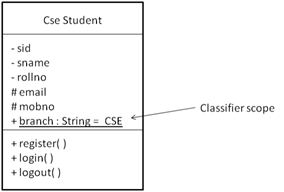 19
Abstract, Root, Leaf, and Polymorphic Elements
While developing class diagrams, it is common to use generalization relationship to model generalization-specialization relationships between a group of classes.
The classes at the top of the hierarchy are more generalized or abstract and the classes lower in the hierarchy are more specialized.
20
Abstract, Root, Leaf, and Polymorphic Elements
To represent abstract classes for which we cannot create instances, the class name is written in italics in UML.
To represent abstract methods, we write the operation signature in italics.
We can also represent leaf and root classes in UML.
A class which has no child classes is known as a leaf class. Such a class can be represented by writing leaf as a property under the class name.
21
Abstract, Root, Leaf, and Polymorphic Elements
Similarly, a class with no parents is known as a root class and such a class can be represented by writing root as a property as a property under the class name.
In class hierarchies it is common for the classes to have methods with same signatures.
This feature of declaring methods with same signatures is known as polymorphism. Such methods are represented in UML by writing their signatures in italics.
22
Abstract, Root, Leaf, and Polymorphic Elements
We can also specify that a method cannot be overrided by marking the method with the leaf property written beside the method signature.
23
Abstract, Root, Leaf, and Polymorphic Elements
24
Multiplicity
Whenever you use a class, it's reasonable to assume that there may be any number of instances of that class.
Sometimes, you want to restrict the number of instances a class may have.
Most often, you want to specify zero instances (utility class), one instance (a singleton class), a specific number of instances, or many instances (the default case).
25
Multiplicity
The number of instances a class may have is called its multiplicity.
Multiplicity is a specification of the range of allowable cardinalities an entity may assume. 
In the UML, you can specify the multiplicity of a class by writing a multiplicity expression in the upper-right corner of the class icon.
26
Multiplicity
Multiplicity applies to attributes also. 
You can specify the multiplicity of an attribute by writing a suitable expression in brackets just after the attribute name.
27
Multiplicity
28
Attributes
While modeling classes, it is reasonable to write only the attribute name.
Along with the name, you can also specify the visibility, scope, and multiplicity of each attribute.
You can also specify the type, initial value, and changeability of each attribute.
29
Attributes
The syntax of an attribute in UML is:
[visibility] name [multiplicity] [: type]
[= initial-value] [{property-string}]
30
Attributes
For example, the following are all legal attribute declarations:
31
Attributes
There are three defined properties that you can use with attributes.
Unless otherwise specified, attributes are always changeable. You'll mainly want to use frozen when modeling constant or write-once attributes.
32
Attributes
33
Operations
While modeling classes, you will simply write each operation's name.
You can also specify the visibility and scope of each operation.
You can also specify the parameters, return type, concurrency semantics, and other properties of each operation.
The name of an operation plus its parameters (including its return type, if any) is called the operation's signature.
34
Operations
the syntax of an operation in the UML is
[visibility] name [(parameter-list)]
[: return-type] [{property-string}]
35
Operations
For example, the following are all legal operation declarations:
36
Operations
In an operation's signature, you may provide zero or more parameters, each of which follows the syntax
[direction] name : type [= default-value]
Direction may be any of the following values:
37
Operations
In addition to the leaf property, there are four defined properties that you can use with operations.
38
Template Classes
A template is a parameterized element.
A template includes slots for classes, objects, and values, and these slots serve as the template's parameters.
You can't use a template directly; you have to instantiate it first. Instantiation involves binding these formal template parameters to actual ones. 
For a template class, the result is a concrete class that can be used just like any ordinary class.
39
Template Classes
The most common use of template classes is to specify containers that can be instantiated for specific elements, making them type-safe. 
For example, the following C++ code fragment declares a parameterized Map class.
template<class Item, class Value, int Buckets>
class Map {
public:
virtual Boolean bind(const Item&, const Value&);
virtual Boolean isBound(const Item&) const;
...
};
40
Template Classes
You might then instantiate this template to map Customer objects to Order objects.
m : Map<Customer, Order, 3>;
You can model template classes in the UML as well.
The below figure shows, you render a template class just as you do an ordinary class, but with an additional dashed box in the upperright corner of the class icon, which lists the template parameters.
41
Template Classes
42
Standard Elements
All of the UML's extensibility mechanisms apply to classes.
You use tagged values to extend class properties (such as specifying the version of a class) and stereotypes to specify new kinds of components (such as model- specific components).
43
Standard Elements
The UML defines four standard stereotypes that apply to classes.
44
Common Modeling Techniques
There is only one type modeling techniques for Advanced Classes.
Modeling the Semantics of a Class
45
Modeling the Semantics of a Class
To model the semantics of a class-
Specify the responsibilities of the class in a note and attach it to the class with a dependency relationship.
Specify the semantics of a class as a whole in a note stereotyped with “semantics”.
46
Modeling the Semantics of a Class
Specify the body of each method using structured text or a programming language, rendered in a note attached to the operation by a dependency relationship.
Specify the pre-conditions and post-conditions for operations using structured text in a note.
47
Modeling the Semantics of a Class
Specify a state machine for a class which represents different states the object undergoes.
Specify a collaboration that represents a class.
48